Universidade de São Paulo - USP
Programa de Pós-Graduação em Engenharia Hidráulica e Saneamento
Disciplina: Macroinvertebrados Aquáticos como Bioindicadores da qualidade da água
Aula inicial




Prof. Dr. Juliano J. CorbiSão Carlos, 3 de março de 2020
Programa geral da disciplina
A disciplina está dividida em 4 partes:

Tópicos teóricos (vários contatos)
Tópico Prático (atividades de campo)
Avaliação geral (seminários)
Discussões e finalização da disciplina
Bibliografia
CETESB. 2007. Sedimento em redes de monitoramento. Relatório técnico. São Paulo, 178p. 
Cetesb. Relatório de Qualidade das Águas Superficiais | Apêndice D - Índices de Qualidade das Águas 2011.
CORBI JJ, TRIVINHO-STRIXINO S AND DOS SANTOS A. 2008. Environmental evaluation of metals in sediments and dragonflies due to sugar cane cultivation in Neotropical streams. Water, Air and Soil Pollution 195, 325–333. CORBI JJ, TRIVINHO-STRIXINO S, DOS SANTOS A AND DEL GRANDE M. 2006. Environmental diagnostic of metals and organochlorated compounds in streams near sugar cane plantations activity (State of São Paulo, Brazil). Quim. Nova 29, 61-65. 
CORBI JJ, TRIVINHO-STRIXINO S. Influence of taxonomic resolution of stream macroinvertebrate communities on the evaluation of different land uses. Acta Limnol. Bras., 18(4):469-475, 2006.
MOZETO AP ,UMBUZEIRO GA AND JARDIM WF. 2006. Métodos de coleta, análises físico-químicas e ensaios biológicos e ecotoxicológicos de sedimentos de água doce, 1ª ed., Ed. Cubo, São Carlos. 
Norma Técnica Cetesb. L5. 309. Determinação de bentos de água doce - macroinvertebrados: métodos qualitativo e quantitativo. 2003.SILVEIRA, M.P. Aplicação do biomonitoramento para avaliação da qualidade da água em rios / Jaguariúna: Embrapa Meio Ambiente, 2004. 68p.-- (Embrapa Meio Ambiente. Documentos, 36). ISSN 1516-4691. 
Ver artigos Prof.  Marcos Callisto, da UFMG.
Dicas importantes
Cetesb. Relatório de Qualidade das Águas Superficiais | Apêndice C- 
 Significado Ambiental e Sanitário das Variáveis de Qualidade 2011.
(Páginas 28 e 32). Página 35 (tabela 3)


Norma Técnica Cetesb. L5. 309. Determinação de bentos de água doce - macroinvertebrados: métodos qualitativo e quantitativo. 2003.(Páginas 19, 118  e 251).



Tem outras partes bem importantes nessas e nas outras bibliografias!
Comunidade bentônica
- A comunidade bentônica corresponde ao conjunto de organismos que vive todo ou parte de seu ciclo de vida no substrato de fundo de ambientes aquáticos. 

- Os macroinvertebrados (invertebrados selecionados em rede de 0,5 mm) que compõem essa comunidade têm sido sistematicamente utilizados em redes de biomonitoramento em vários países, porque ocorrem em todo tipo de ecossistema aquático, exibem ampla variedade de tolerâncias a vários graus e tipos de poluição, têm baixa motilidade e estão continuamente sujeitos às alterações de qualidade do ambiente aquático.
Medidas comunitárias utilizadas pela Cetesb (índices)
1. Riqueza (S), sendo a soma das categorias taxonômicas encontradas na amostra.
2. Índice de Diversidade de Shannon-Wiener (H’) (Washington, 1984). 
3. Índice de Comparação Sequencial (ICS) (Cairns & Dickson, 1971), em cujo cálculo foi empregado software desenvolvido pelo prof. Dr. Aristotelino Monteiro Ferreira para a CETESB (Henrique-Marcelino et al., 1992). 
4. Razão Tanytarsini/Chironomidae (Tt/Chi) (EPA/OHIO, 1987).
5. Riqueza de taxa sensíveis (Ssens), em que foram considerados sensíveis as famílias de Ephemeroptera, Plecoptera, Trichoptera e o gênero Stempellina de Chironomidae-Tanytarsini em rios e as famílias de Ephemeroptera, Odonata, Trichoptera e o gênero Stempellina de Chironomidae-Tanytarsini em reservatórios.
6. Dominância de grupos tolerantes (T/DT), tendo sido considerados tolerantes, Tubificinae sem queta capilar, Tubificinae com queta capilar (se Tubifex), Naidinae e Chironomus, em rios e Limnodrilus hoffmeisteri, Bothrioneurum, Tubifex, Dero, Pristina, Pristinella e Chironomus, em reservatórios.
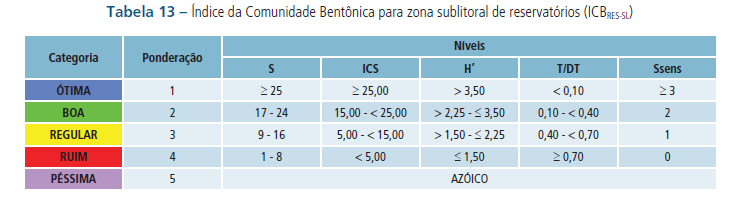 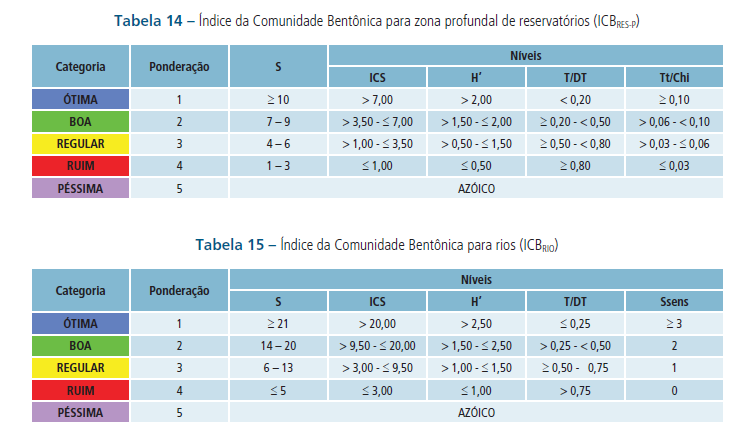